Online komunity
Hana Macháčková
2
Úvod
Internet a kyberprostor jako sociální prostor
Viz dříve – navazování a udržování (i velmi intimních) vztahů
Vznikají/jsou zde přítomny specifické sociální skupiny
dvě a více osob, které se vzájemně vnímají, ovlivňují a interagují spolu.
Znaky: role, status, normy, soudržnost (Baron, Byrne, Branscombe, 1991)
Existují zde určitá sociální uskupení, sociální struktury
3
Online komunity
4
Komunity – tradiční pojetí
Úzké (prostorové) vymezení, vyhraněnost, koheze

Společná historie a cíle

Blízké vztahy, časté interakce, závazky 

Pocit náležení  (viz ohraničenost – kam? Mezi koho?)
5
Online komunity – různá prostředí
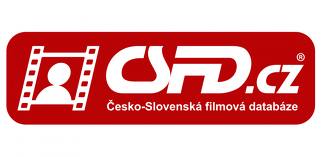 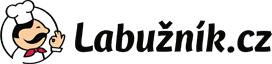 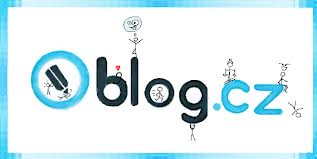 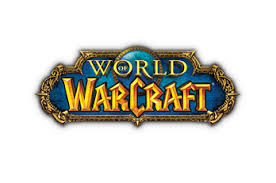 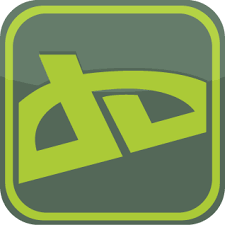 6
Online komunity – různá prostředí
sociální sítě
online hry 
blogy 
diskusní fóra
webové stránky….
7
Na internetu…
Online komunity
Mohou být:
I velmi široké
Vztahy mělké, bez závazků
Nepravidelná interakce
Mnoho „odpadlíků“
Mnoho různých cílů
Bridging i bonding social capital
8
Komunity – tradiční pojetí
Online vztahy
Úzké (prostorové) vymezení, vyhraněnost, koheze

Společná historie a cíle

Blízké vztahy, časté interakce, závazky 

Pocit náležení  (viz ohraničenost – kam? Mezi koho?)
Různě pevné vztahy 

Rozprostřenost, takřka neohraničenost

Malé závazky, různá frekvence interakcí, i neosobní vztahy
9
Online komunity a SNS
Problematické uchopení ve vztahu k dřívějším významům
Návaznost také na širší sociální procesy
Proměna společnosti – rozpad komunit (viz Putnam)
Postupující globalizace („společnost sítí“; Castells)

„Networked individualism“ (Barry Wellman)
SNS jako komunita
často problematické – např. přes pocit emoční propojenosti chybí pocit vymezení a náležení do komunity
10
Online komunity
Společenství lidí, kteří :
spolu alespoň v určité míře rozvíjejí a udržují vztahy na konkrétním online místě/místech
mají (implicitně i explicitně) definovány určité normy, hodnoty a role
které spojuje společný cíl či zájem
kteří cítí či vnímají, že jsou členy této komunity, že do ní určitým způsobem náleží a že pro ně má svůj specifický význam 

(Smith a Kollock, 1999; Yuan, 2012)
11
Psychologický zážitek komunity
„zážitek, prožitek a vnímání toho, že člen do konkrétní komunity patří, že mu na dalších členech záleží, že členy spojuje určité pouto a závazek, díky němuž vzájemně mohou naplňovat své potřeby, ať už konkrétní materiální nebo sociální a emoční (např. v podobě pocitu náležení)“ 
Dimenze:
členství (rozlišení ne/členů)
vliv členů na komunitu a komunity na členy
integrace a naplnění potřeb (na základě sdílených hodnot a zdrojů) 
sdílené emoční pouto 
(Halamová, 2002; McMillan a Chavis, 1986).
12
Zážitek virtuální komunity
Významná reciproční podpora, identifikace s komunitou a vzájemná důvěra
(Blanchard a Markus, 2004)


I „nové aspekty“
imerze (vnoření se) do prostředí (Koh a Kim, 2003)
13
Online komunity
S ohledem na původní význam

Komunita: uzavřenější společenství se silnými vztahy

Online komunita: uzavřenější vymezená skupina se společným cílem/zájmem interagující online
14
Co je na nich specifické?
Liší se napříč prostředími…
1) Rysy online prostředí (viz dříve)
15
Co je na nich specifické?
Liší se napříč prostředími…
1) Rysy online prostředí (viz dříve)
2) Relativní anonymita a distance (velké rozdíly napříč komunitami!)
16
Online komunita
Velká většina vztahů (především pak bližších) existuje/je udržována online i offline

Různé typy komunit
hl. online, „půl napůl“, hl. offline

Buď vznikla offline, či se tam přenáší
17
Online komunita
Perspektiva „celé“ komunity a jedince

I ve velkých komunitách – „subkomunity“
Pocit náležení
Blízké vztahy
Vymezenost

I v „malých“ komunitách
Anonymita, distance
Záleží na podobě participace
18
Co je na nich specifické?
Liší se napříč prostředími…
1) Rysy online prostředí (viz dříve)
2) Relativní anonymita a distance (velké rozdíly napříč komunitami!)
Disociace online a offline sociálního prostředí
3) Dostupnost a stabilita informací
Okamžitá
Napříč prostorem a časem
Napříč sociálními skupinami
19
Online komunity
Komunity – odlišná sociální prostředí

Velký potenciál pro 
rozšiřování vztahů
poznávání nových sociálních prostředí, skupin
20
Online komunity
Vyhraněná sociální skupina: 
Hodnoty, normy, diskurz, forma interakce, obsah interakce, vzájemné vztahy

Zdroj: informace, materiály, náležení, opora

Informace v komunitě: existují a vznikají v rámci specifického diskurzu skupiny

Specifické normy a hodnoty – a posilované chování
21
Online komunity
Online komunity mohou být dobrým zdrojem podpory, opory, mohou dodávat pocit náležení…

Ale i negativní působení – hl. rizikové komunity (např. pro-ana) 
posilování nežádoucího chování díky „podpoře“ ze strany dalších členů.

Pro-ana vs. harm-reducing 
pozitivní i negativní vliv
22
Častá – zjednodušená - představa
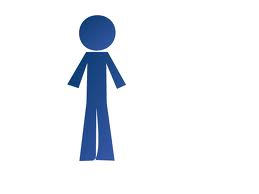 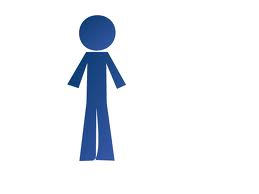 23
Nebo dokonce jen…
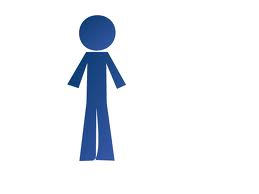 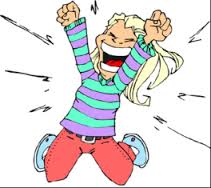 24
Nebo dokonce jen…
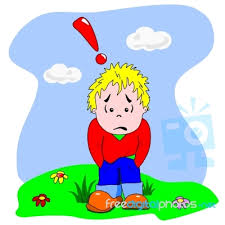 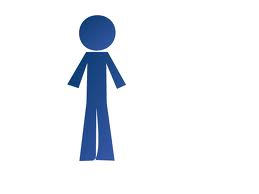 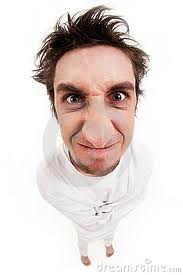 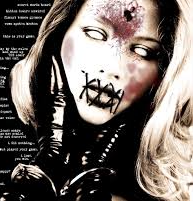 25
Profil uživatelů/profil prostředí
Jedinec
26
Profil uživatelů/profil prostředí
Jedinec
Osobnostní charakteristiky
27
Profil uživatelů/profil prostředí
Jedinec
Osobnostní charakteristiky
Sociálně-psychologické charakteristiky
28
Profil uživatelů/profil prostředí
Jedinec
Osobnostní charakteristiky
Sociálně-psychologické charakteristiky
Charakteristiky offline prostředí
29
Profil uživatelů/profil prostředí
Jedinec
Osobnostní charakteristiky
Sociálně-psychologické charakteristiky
Charakteristiky offline prostředí
30
Profil uživatelů/profil prostředí
Motivace k zapojení
Jedinec
Osobnostní charakteristiky
Sociálně-psychologické charakteristiky
Charakteristiky offline prostředí
31
Profil uživatelů/profil prostředí
Motivace k zapojení
Jedinec
Osobnostní charakteristiky
Sociálně-psychologické charakteristiky
Charakteristiky offline prostředí
Způsob užívání
32
Profil uživatelů/profil prostředí
Motivace k zapojení
Jedinec
Osobnostní charakteristiky
Online prostředí
Sociálně-psychologické charakteristiky
Charakteristiky offline prostředí
Způsob užívání
33
Profil uživatelů/profil prostředí
Motivace k zapojení
Jedinec
Osobnostní charakteristiky
Online prostředí
Sociálně-psychologické charakteristiky
???
Charakteristiky offline prostředí
Způsob užívání
34
Profil uživatelů/profil prostředí
Motivace k zapojení
Jedinec
Osobnostní charakteristiky
Online prostředí
Sociálně-psychologické charakteristiky
???
Charakteristiky offline prostředí
Způsob užívání
35
Profil uživatelů/profil prostředí
Motivace k zapojení
Jedinec
Osobnostní charakteristiky
Online prostředí
Sociálně-psychologické charakteristiky
???
Charakteristiky offline prostředí
Způsob užívání
36
Rizikové komunity,
Jaký je význam komunity?

Nakolik je kongruentní s naším já (reálné, ideální, chtěné? námi a druhými)?
Mění se v průběhu vývoje (adolescence!)

Nakolik je kongruentní s obecnějšími normami?
37
Komunity jako sociální prostředí
OC: společný jmenovatel, téma, normy a obecněji diskurz 

SIDE: anonymita - více viditelné společné aspekty, méně ty individuální
Stabilní informace a materiály („živé rozhovory“)
Sebe-prezentace v souladu se skupinou

Pozitivní zpětná vazba
Odmítána konfrontační ZV
38
Komunity jako sociální prostředí
Otázka budování sociální identity

„Přenášení“ do offline prostředí

Působení na duševní (i tělesný) rozvoj

Pozitivní i negativní
Záleží na existujícím sociálním zázemí
39
Vliv komunity - Individuální faktory
Kvalita offline vztahů
Potřeba náležení
Potřeba opory

„Téma“: postoje, názory, zkušenost, individuální znaky

Můžeme hodnotit pozitivně i negativně!
Velmi často propojeno
40
Pozitivní a negativní působení
Otázka: 
Kdy komunita více prospívá? 
Kdy může škodit?
41
Působení komunit
Silný pocit náležení

Silná vyhraněnost

In-group a out-group
42
Působení komunit
Healthy-lifestyle OC
Silný pocit náležení

Silná vyhraněnost

In-group a out-group
OC zájmu/praxe
Politicky zaměřená OC